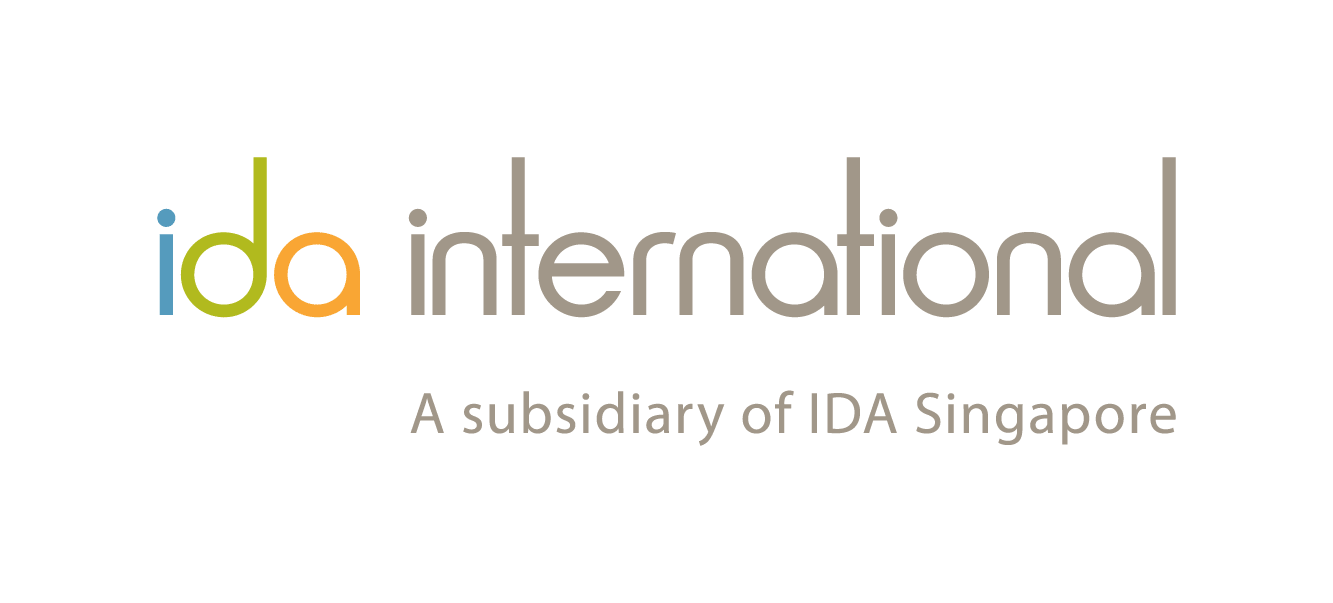 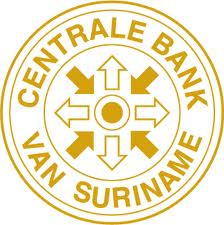 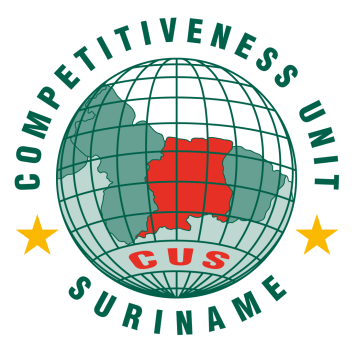 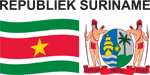 Doing Business Reform Program Suriname 
	Stakeholders Involvement
 
Date : May 27, 2013
Time  : 19.00 – 21.00 hours
Location : Auditorium Self Reliance
World Bank Doing Business measures business regulations across 185 economies using 10 Criteria and 34 sub-criteria
All criteria and sub-criteria are transparent and controllable, enabling economies to improve their ranking by instituting pro-business reforms
Confirmed Indicator
Sub-Indicator (assessment area)
[Speaker Notes: Improvements to business regulation can require changes to:
 Legislation, 
 Processes
 Cost (generally based on GDP per Capita)]
Doing Business Data is collected from Feb – Apr annually; reforms must be in place by this period
Current cycle has passed – For 2014 better coordination is required
Data Collection Methodology:
Questionnaires designed based on simple business case to ensure comparability across economies and time
Questionnaires are sent to government officials and industry experts - lawyers, business consultants, accountants, freight forwarders and professionals who routinely  administer or advise on legal and regulatory requirements
Data from questionnaires are very stringently verified for consistency and checked against local laws and regulations where applicable
Where different estimates are received from multiple respondents, median values are used.
Jan
Apr
May  (W4)
Jul
Aug
May  (W2)
Mar  2014
Jan  2014
Feb  2014
Apr 2014
May 2014
W4
W2
DB Data Collection
Coordinating Agency provides potential list of respondents to WB
WB releases Surveys to Govt & Non-Govt respondents
Coordinating Agency mobilizes and consolidates responses from Government agencies
Coordinating Agency submits responses from Government respondents to WB
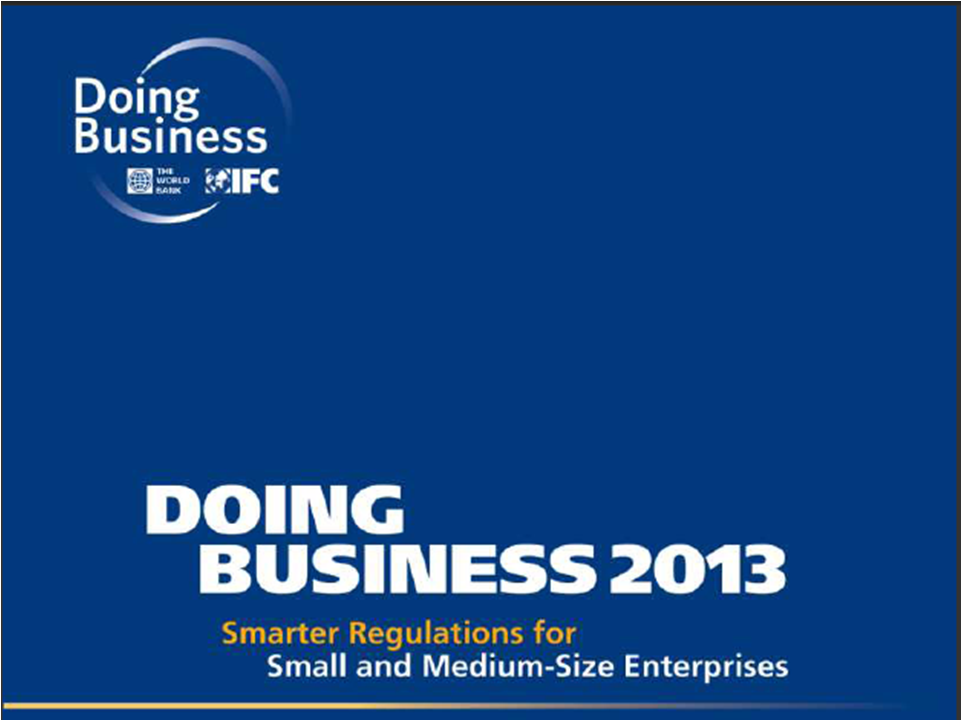 Suriname’s ranking according to:
Suriname’s is ranked 164 out of 185 economies surveyed in Doing Business 2013
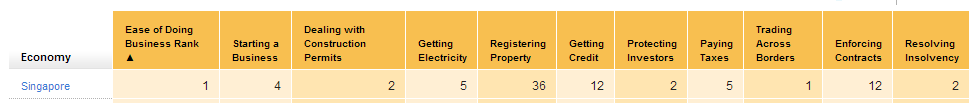 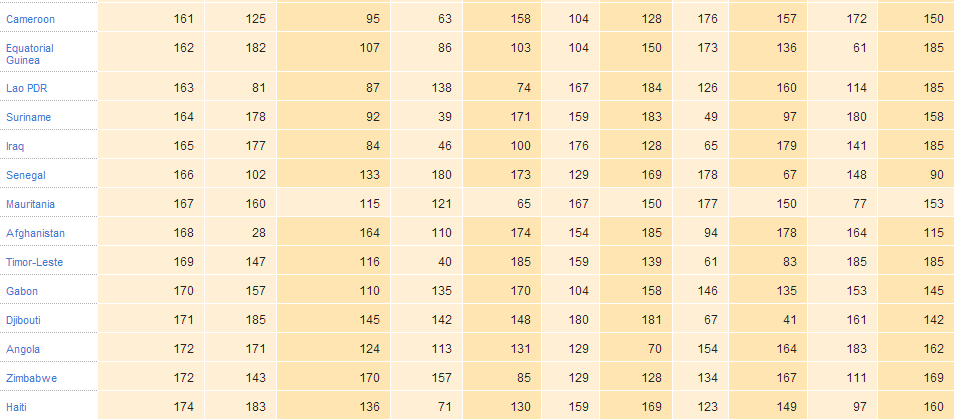 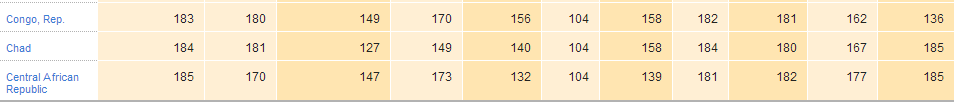 Suriname’s Performance in Doing Business 2013
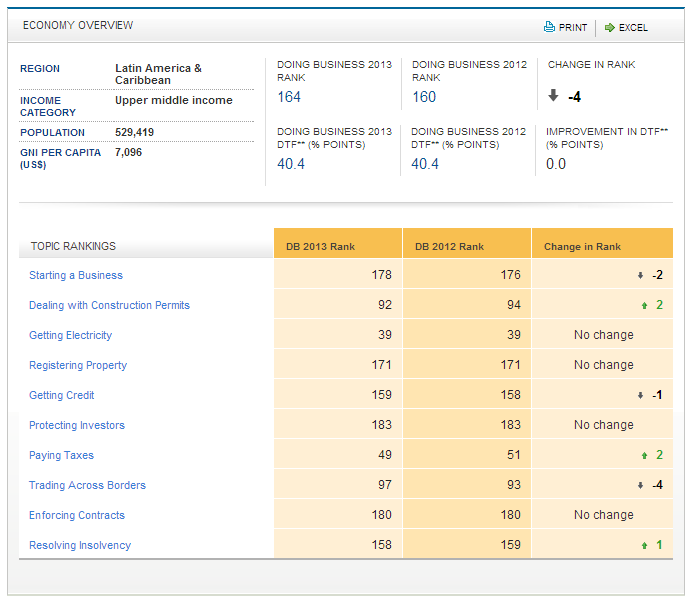 Suriname declined 4 ranks to #164 in Doing Business 2013
20% of 185 economies surveyed dropped 4 ranks or more
Suriname is among this 20%, placing us among the least business friendly places globally
Suriname is among the bottom 20% for:
Starting a Business
Registering Property
Enforcing Contracts
Protecting Investors
Resolving Insolvency
Getting Credit
Ranked near or below the Global Median in:
Trading Across Borders
Construction Permits
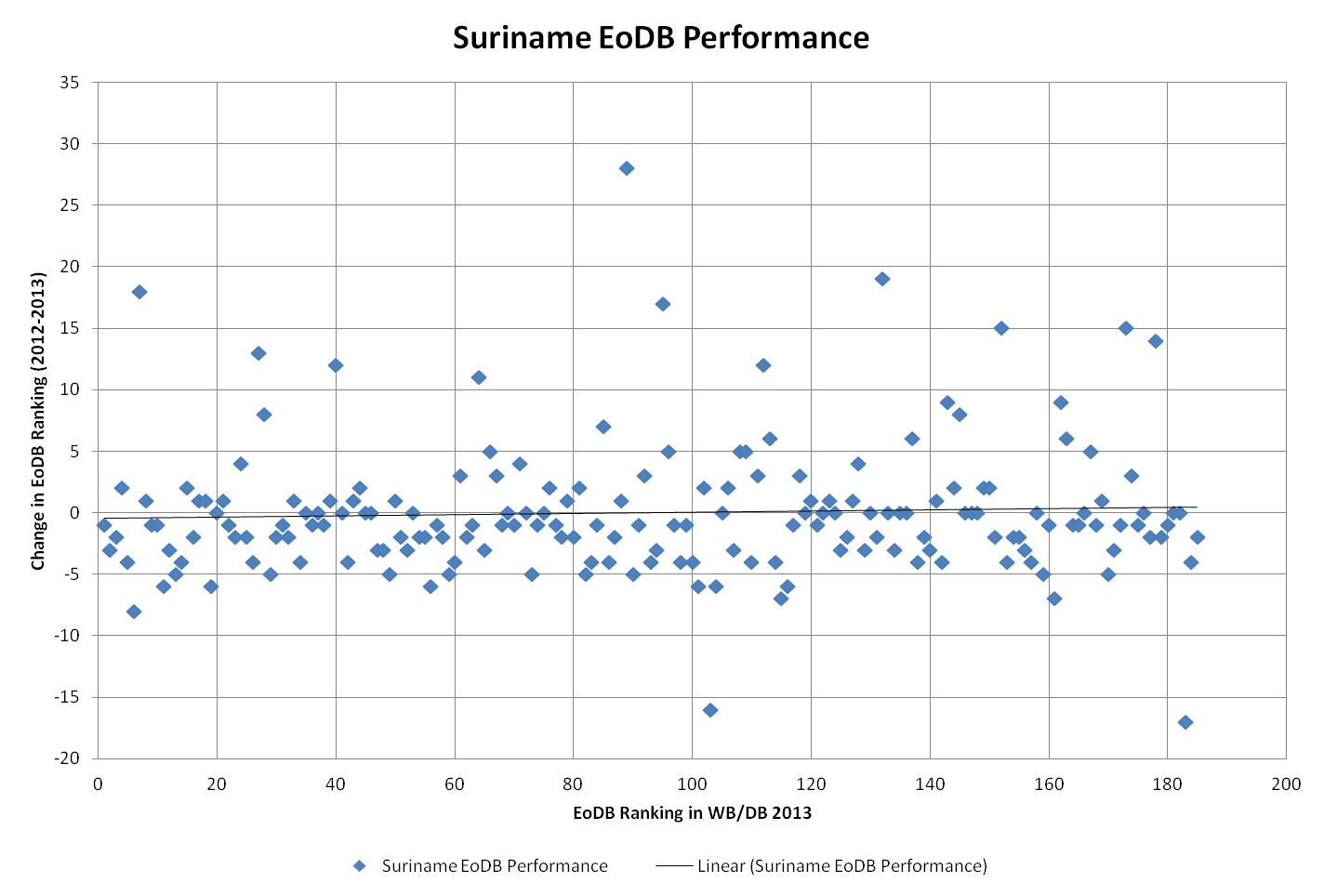 Suriname among the 20% economies that decline the most
Suriname did well in some criteria but ...
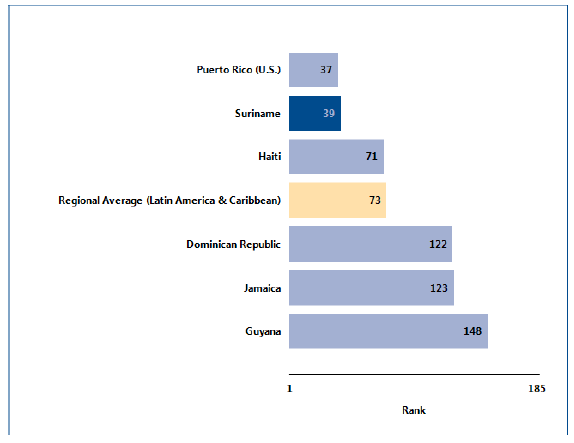 Relatively easy for new businesses to Get Electricity – Suriname is ranked 39 of 185 in Ease of Getting Electricity 
Doing Business 2013 also considers it easier to Pay Taxes in Suriname than 136 other economies – Suriname is ranked 49 of 185
Also been improvements in:
Dealing with Construction Permits + 2 rank increase
Paying Taxes + 2 rank increase
Resolving Insolvency + 1 rank increase
BUT: Suriname’s Doing Business Rank Increases in some criteria were not a result of reform efforts but rather an increase in GDP (which brought down the Cost indicators) or rank decreases by other economies
Getting Electricity
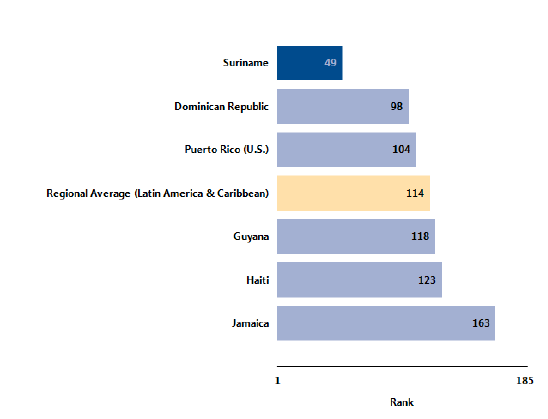 Paying Taxes
Immediate attention required in other areas ...
World Bank Doing Business still reports that it takes 694 days to  Start a Business in Suriname
Next closest economy is Congo Republic (ranked 183), where it takes 161 days to Start a Business
By contrast, it only takes 20 days to Start a Business in Guyana and 105 days in Haiti
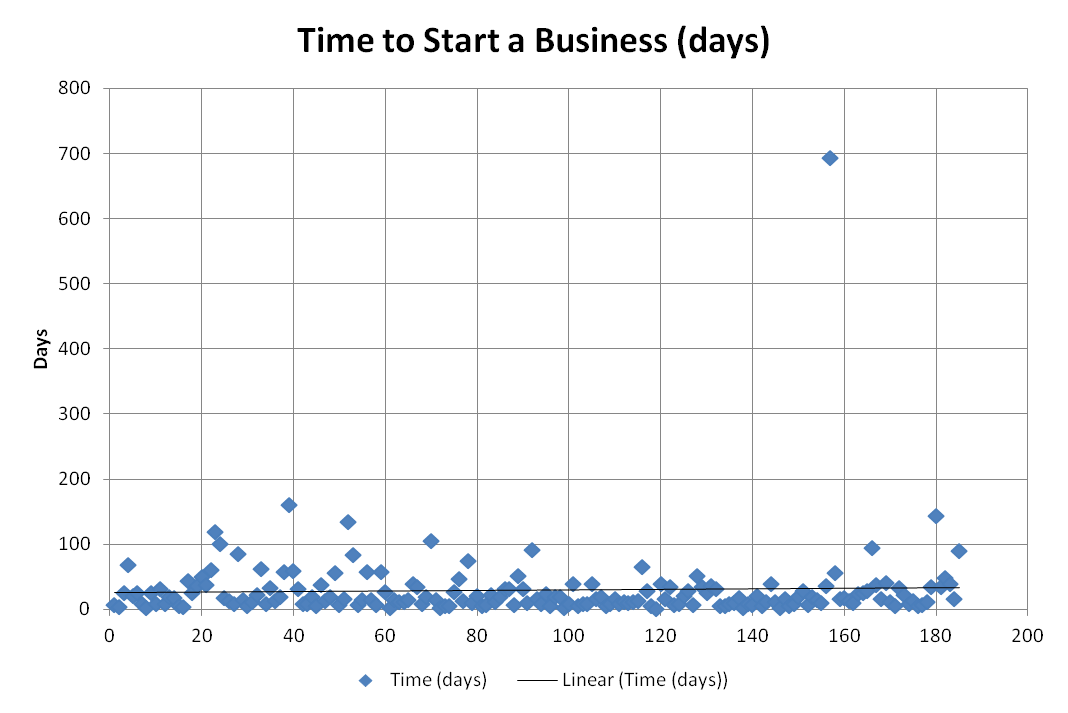 Suriname is the clear outlier
Next closest is Congo Republic
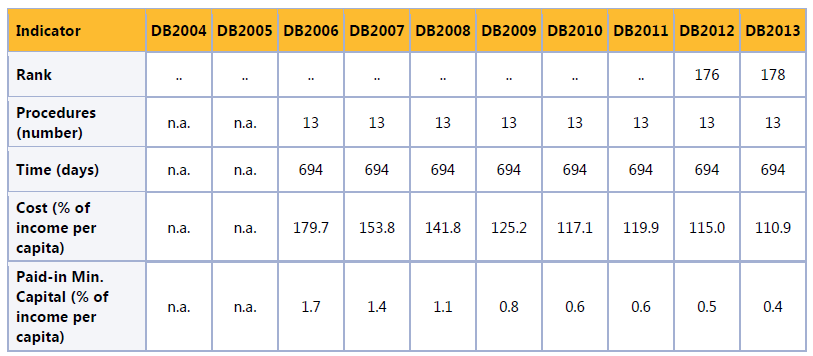 Past five years, Doing Business reported that Suriname did not improve but deteriorated
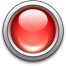 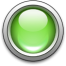 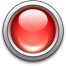 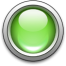 NA – Not Assessed
Positive Reforms
DB 2010 – Suriname implemented new valuation requirements to insure proper tax payments at the Land Registry which increased procedures, cost and time to Register Property
DB2011 – VP reduced the time to under 21 days and simplified the procedures to Start a Business
DB 2013 - Suriname increased the time to export by involving more customs departments in clearing exports, making it more tedious to Trade Across Borders
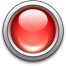 N – No Reform
Negative Reforms
Expected Output
Policy reforms that drive a pro business environment  
A  Doing Business Diagnostic Study (Phase 0) and Identification of Quick Wins (Phase 1)
Set of medium term reform plans based on recommendations from Diagnostics Study (Phase 2)
Institutional long term reforms plans (Phase 3)
A Doing Business management process and governance structure
What is expected from stakeholders?
Assistance to identify, validate, prioritise areas for reforms to reduce time and cost and strengthen governance and ICT
Co-encouragement  and ownership for implementation of the roadmap for reform
Promotion and support by strategic stakeholders and process owners to keep improving
GOAL DB Reform Program
Together with stakeholders establish an enabling environment for Doing Business, that promotes an Entrepreneurial Society and contributes to the sustainable strengthening of the national competitiveness, consequently improving the international ranking of our Country.
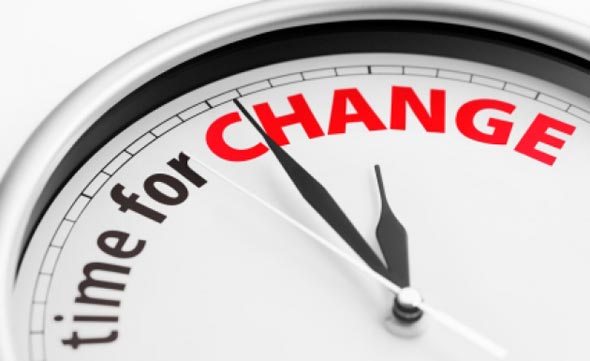 is now...
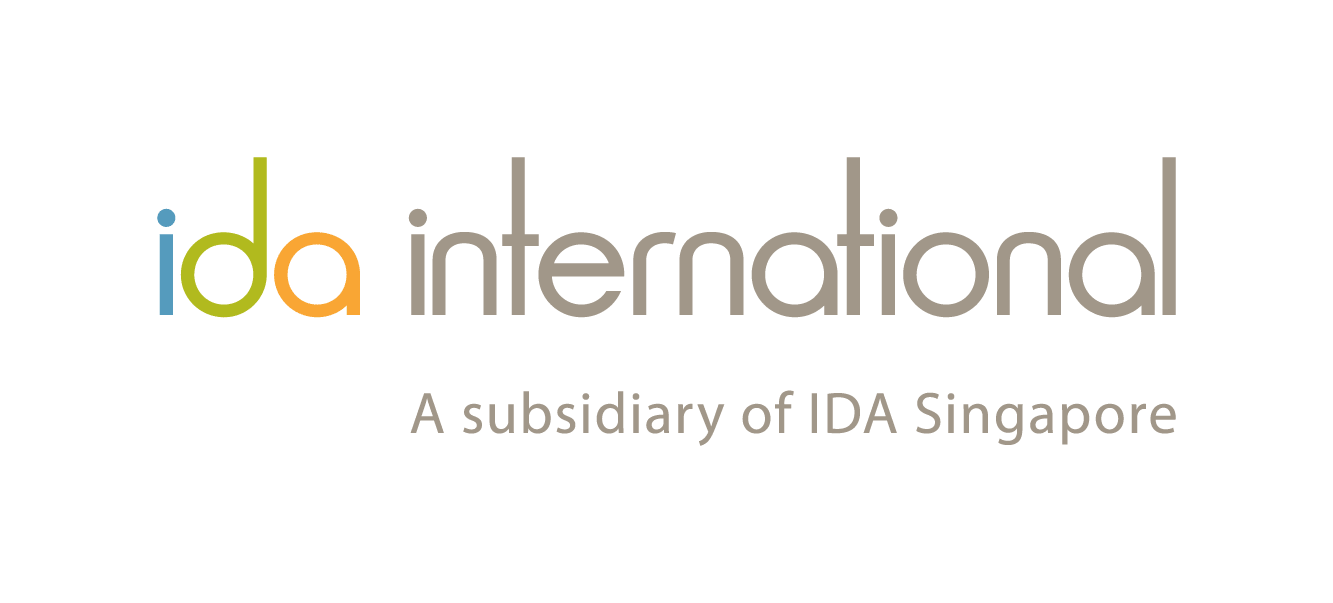 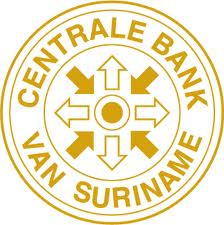 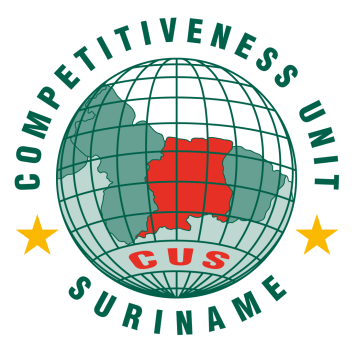 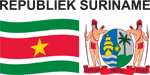 Thank you 
	
 
www.surinamecompete.org